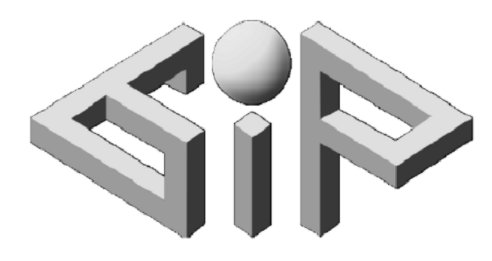 An Extrapolated Dynamic String Averaging Method[1]
By: Victor Kolobov
Supervisors:  Simeon Reich Rafał Zalas
[1] C. Bargetz, V. I. Kolobov, S. Reich, R. Zalas, Linear convergence rate of     extrapolated fixed point algorithms (2018), submitted, arXiv.
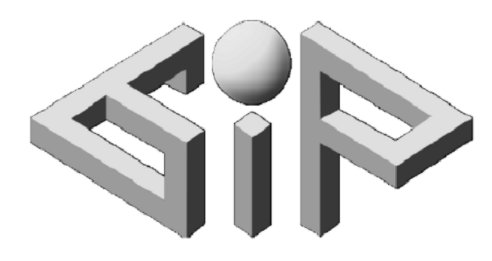 Goals
The project deals with fixed point algorithms. The goal of the project is twofold:
Investigate theoretically "extrapolation" - allowsthe algorithms to take bigger steps and hopefully accelerate their convergence.
Develop a library for MATLAB which will allow researchers in the field to devise and experiment with different projection methods.
1/28
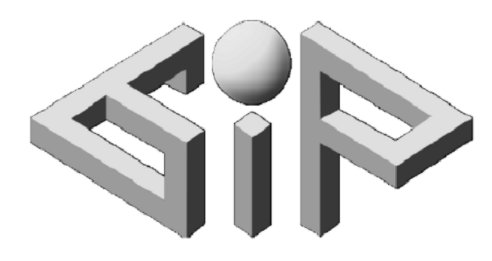 Talk plan
Background
Motivation
Results
MATLAB Library
Experiments
2/28
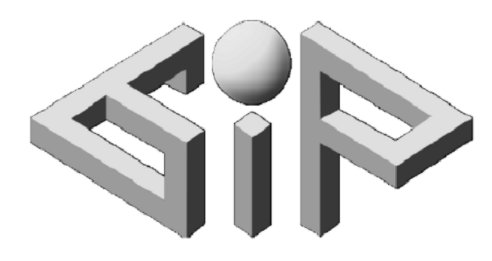 Setting
3/28
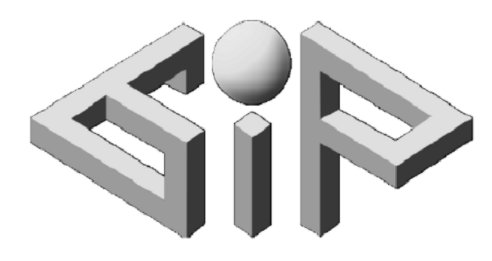 Useful models
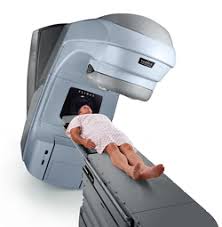 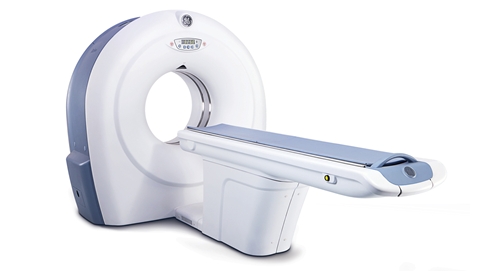 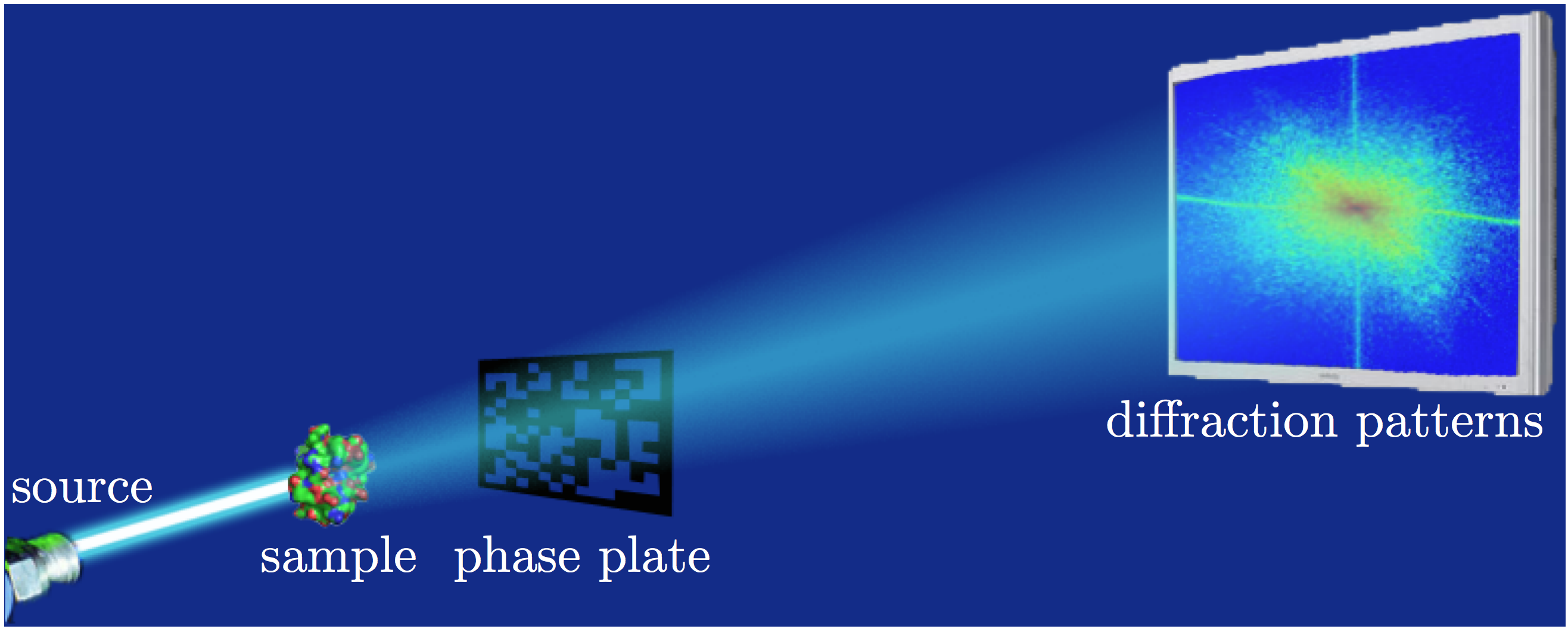 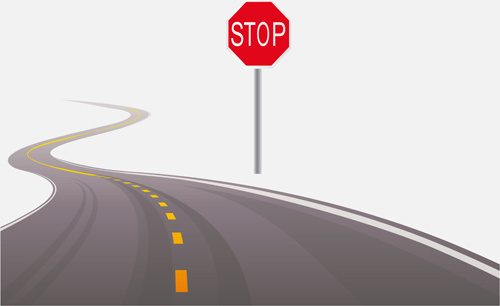 4/28
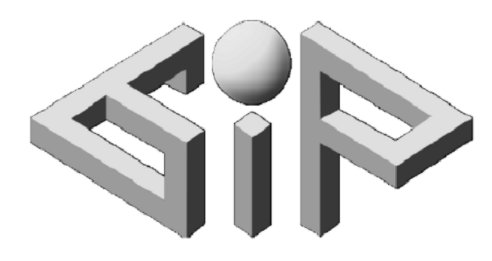 Useful models
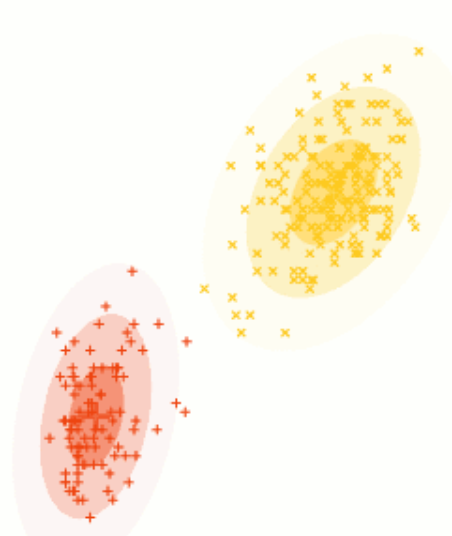 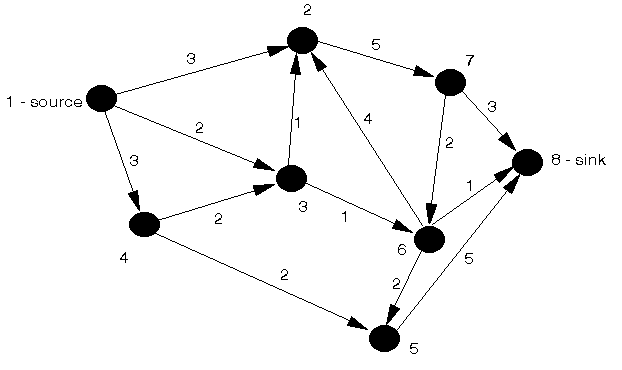 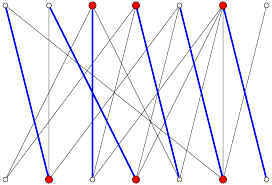 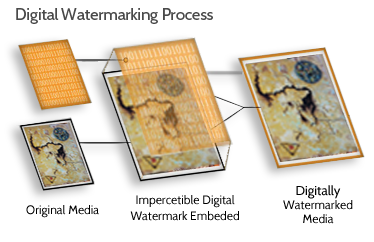 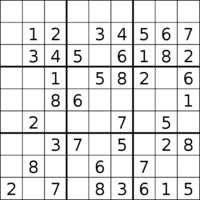 5/28
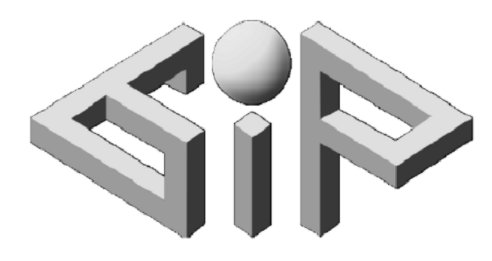 Metric projections
Metric Projection
6/28
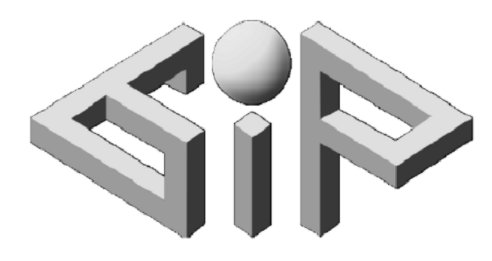 Projection method
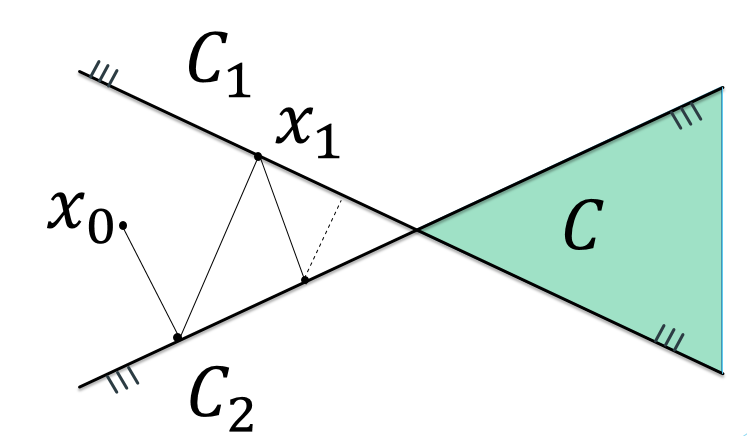 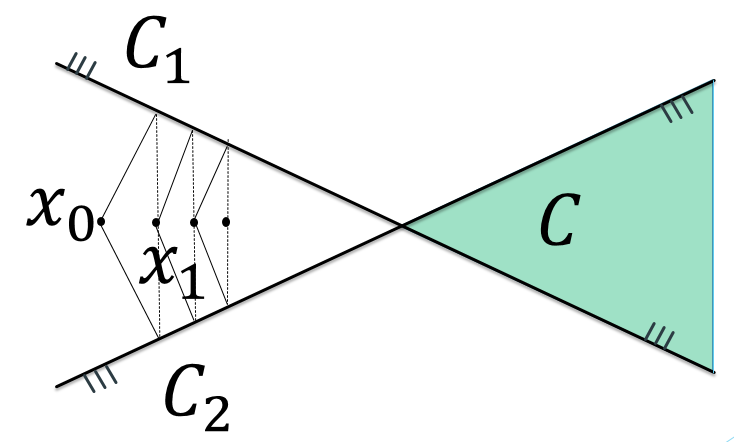 7/28
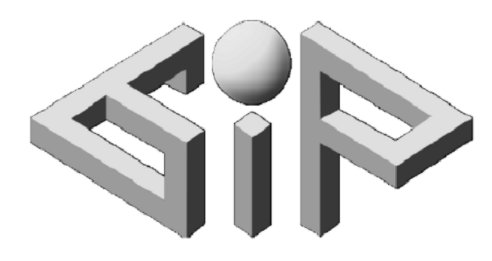 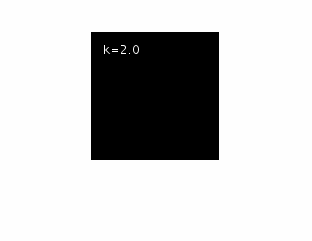 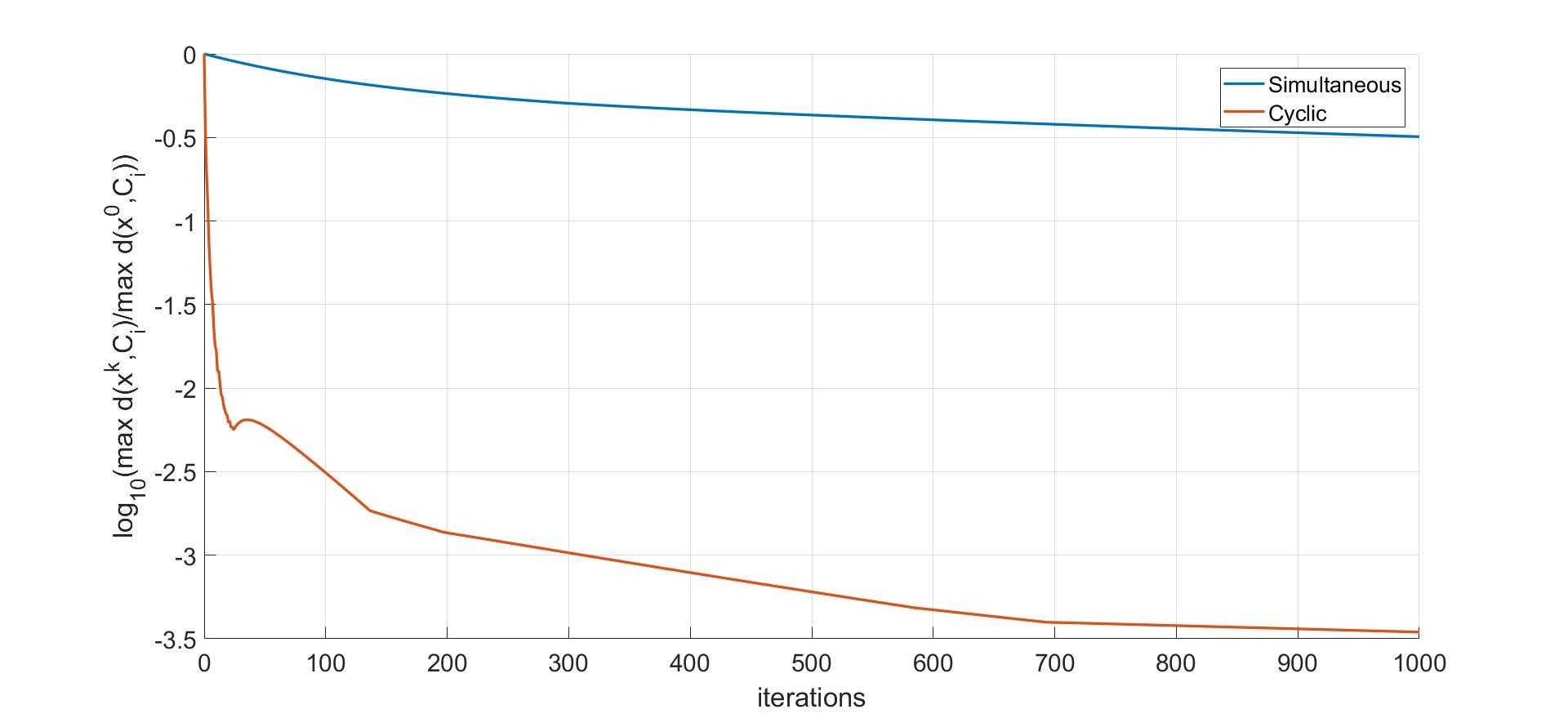 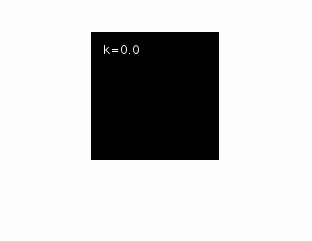 8/28
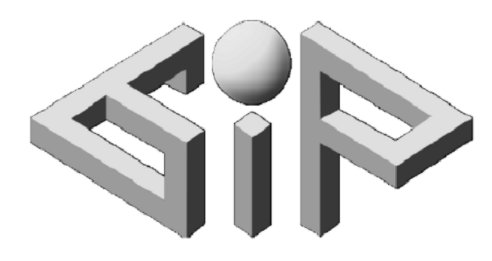 Extrapolated Fixed Point Algorithm
9/28
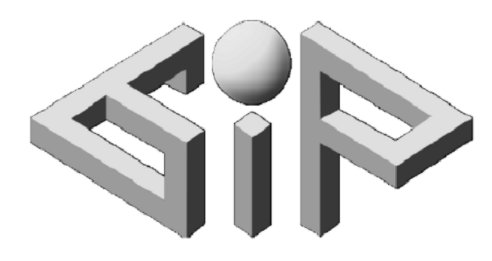 Motivation
10/28
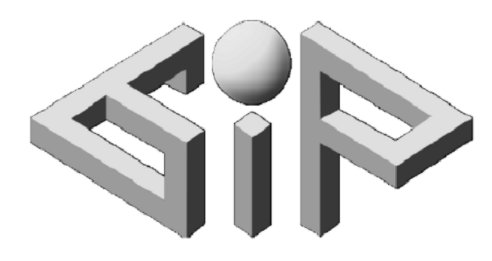 11/28
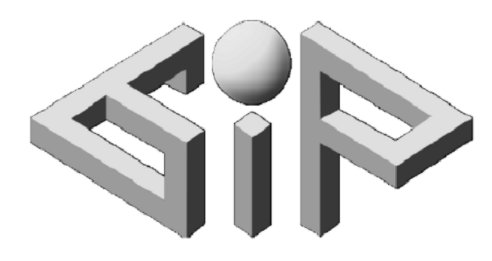 Extrapolation for sim. methods
12/28
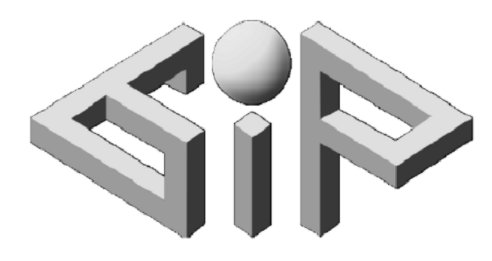 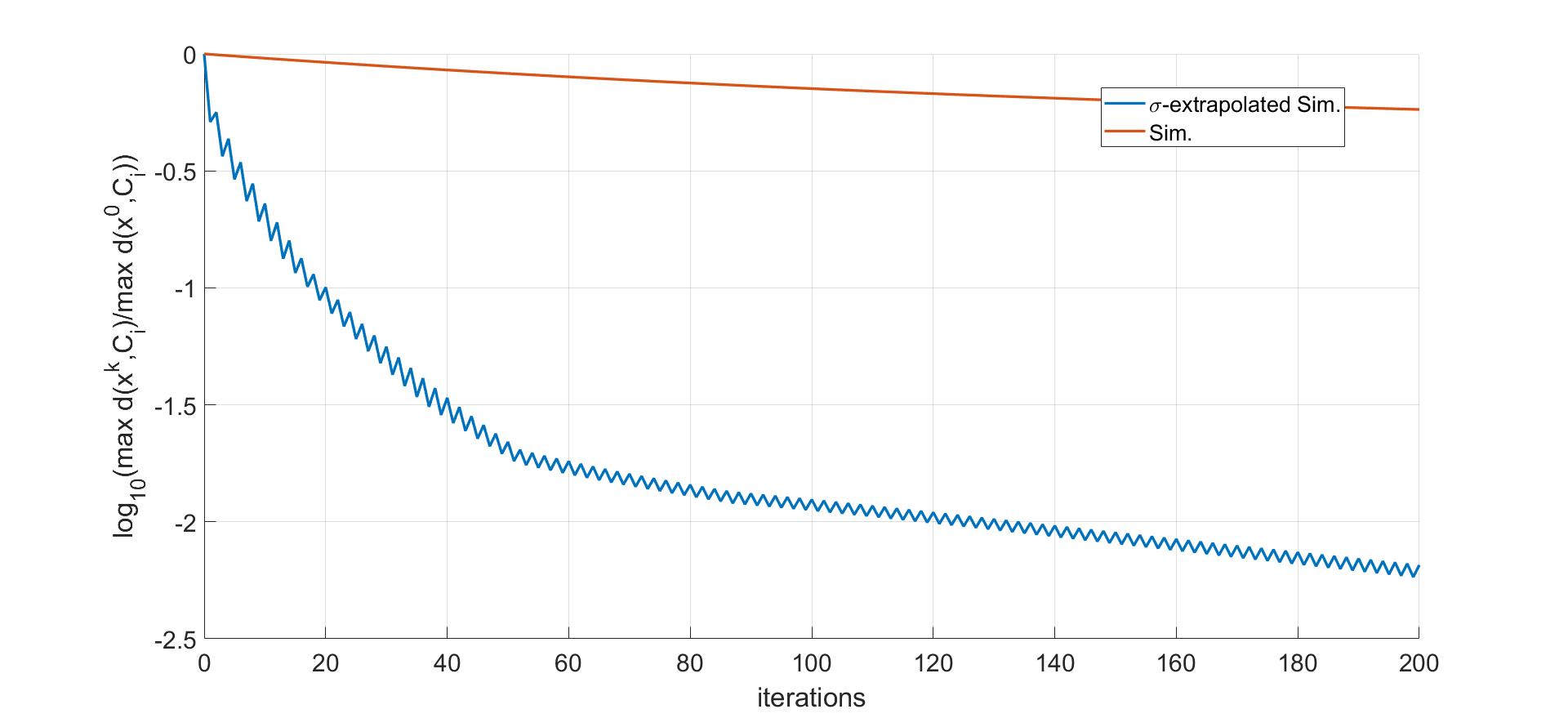 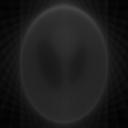 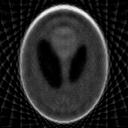 13/28
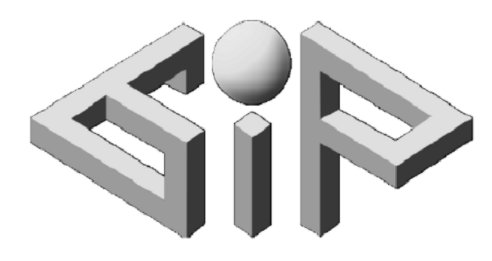 Extrapolation for cyclic methods
14/28
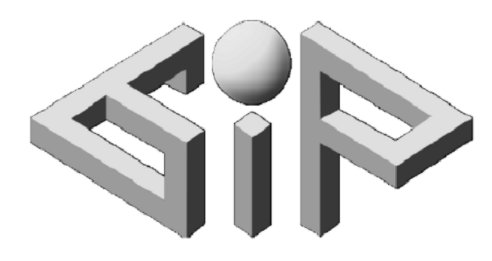 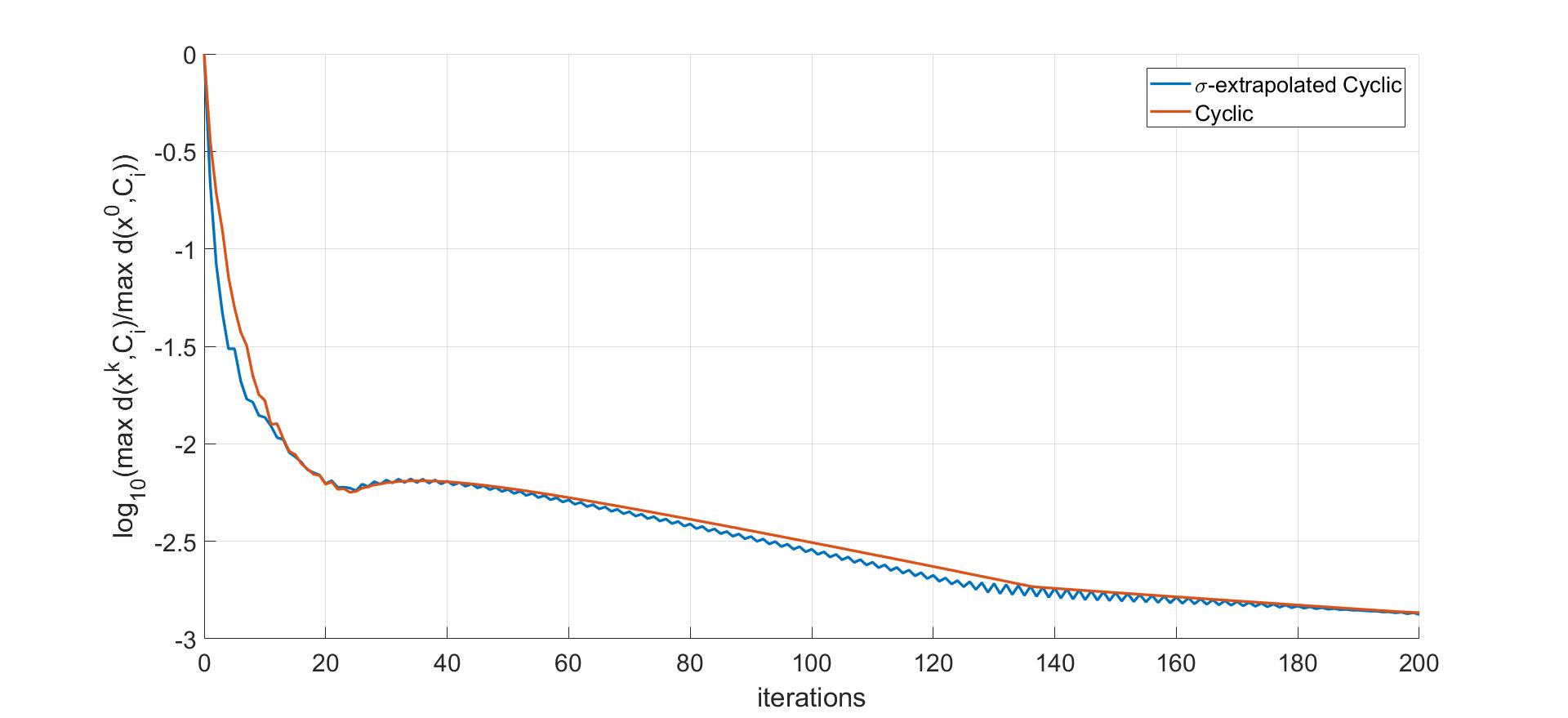 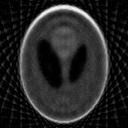 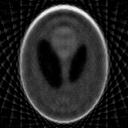 15/28
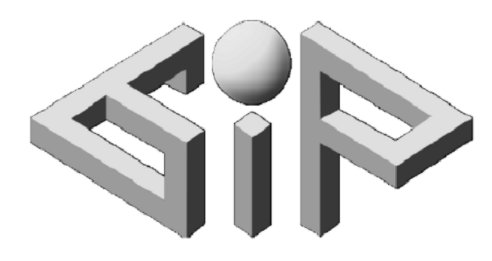 String averaging methods
The string averaging method generalizes the simultaneous and cyclic methods as particular cases.
Allows for additional flexibility in the trade-off between the two methods.
In the string averaging perspective, the simultaneous and cyclic methods are composed of strings.
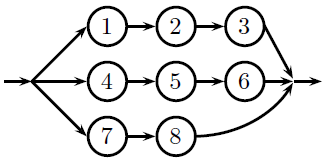 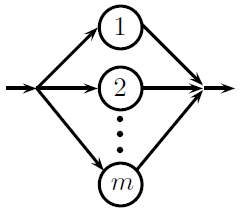 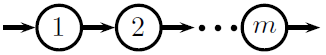 16/28
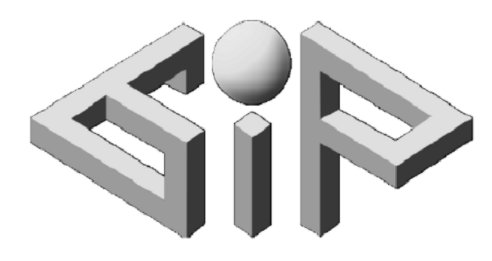 String averaging methods
17/28
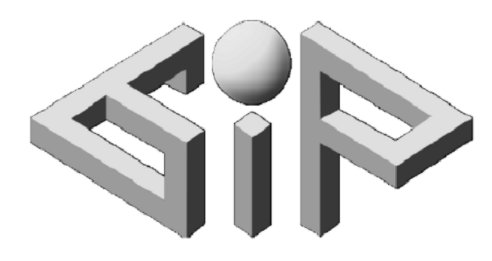 Extrapolation for str. avg. methods
18/28
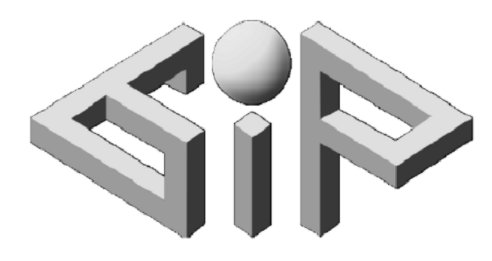 Main results
19/28
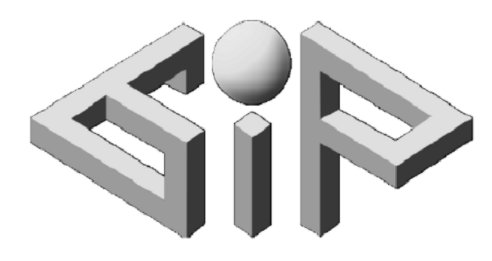 Main results
Corollary: extrapolated SA methods converge linearly!
20/28
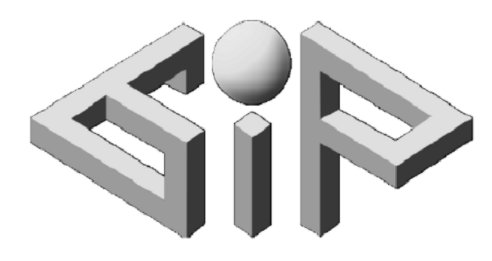 MATLAB Library
Goal: Develop a library for MATLAB which will allow researchers in the field to devise and experiment with different projection methods.
Design philosophy:  
Modularity: Independent modules. 
Abstraction:  Simple API. 
Ease of use: Mild learning curve for using and extending the library.
Separation of concerns. Two layers: “Theory” and “Experiment”. 
Theory: Mathematical Objects, Plotting. 
Experiment: Problems, Algorithms, Data management.
21/28
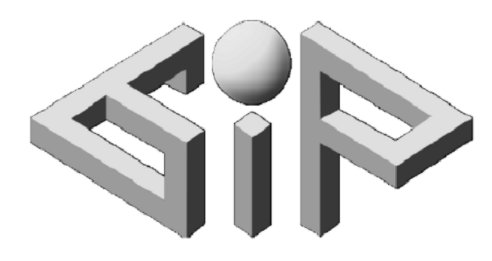 Architecture
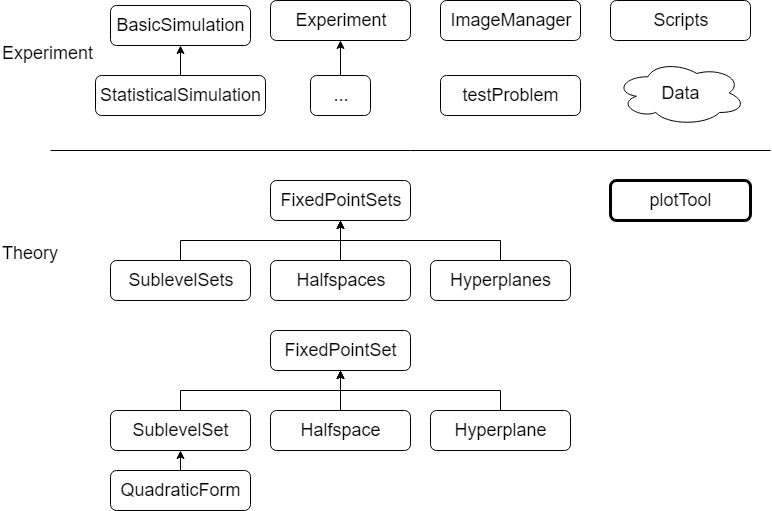 22/28
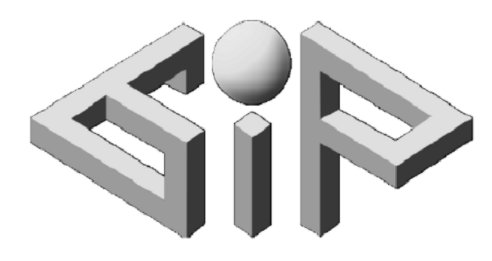 Workflow: Scripts
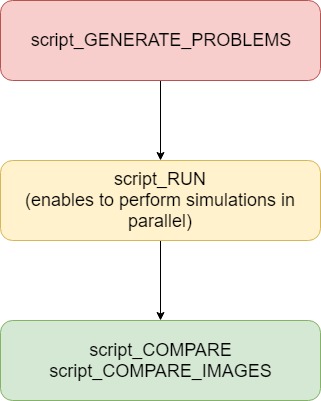 23/28
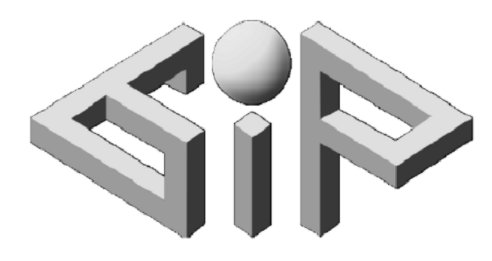 Experiments
We study performance on image reconstruction from projections.
Data – 30 rescaled images from [1,2].
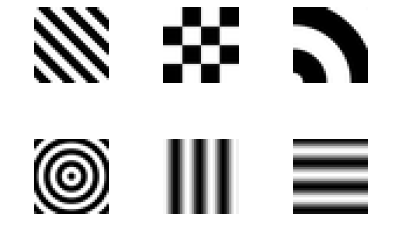 [1] N. Asuni and A. Giachetti, Testimages: a large-scale archive for testing visual devices and basic
image processing algorithms, STAG - Smart Tools & Apps for Graphics Conference (2014).
[2] N. Asuni and A. Giachetti, Testimages: A large data archive for display and algorithm testing,
Journal of Graphics Tools 17 (2015), 113-125.
24/28
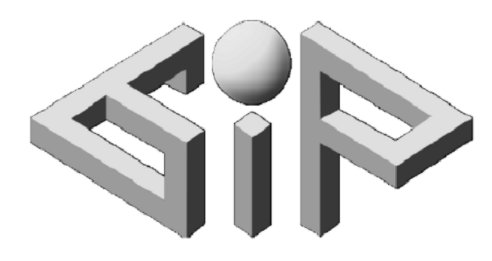 Experiments
25/28
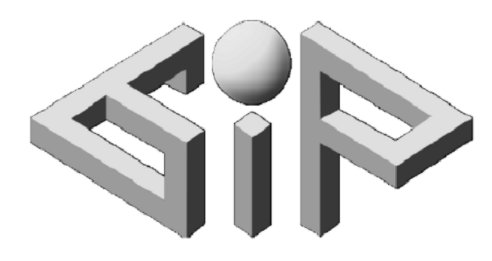 Experiments
26/28
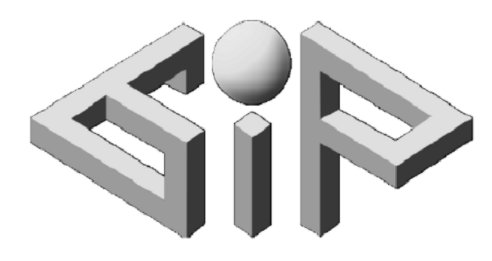 Experimental results
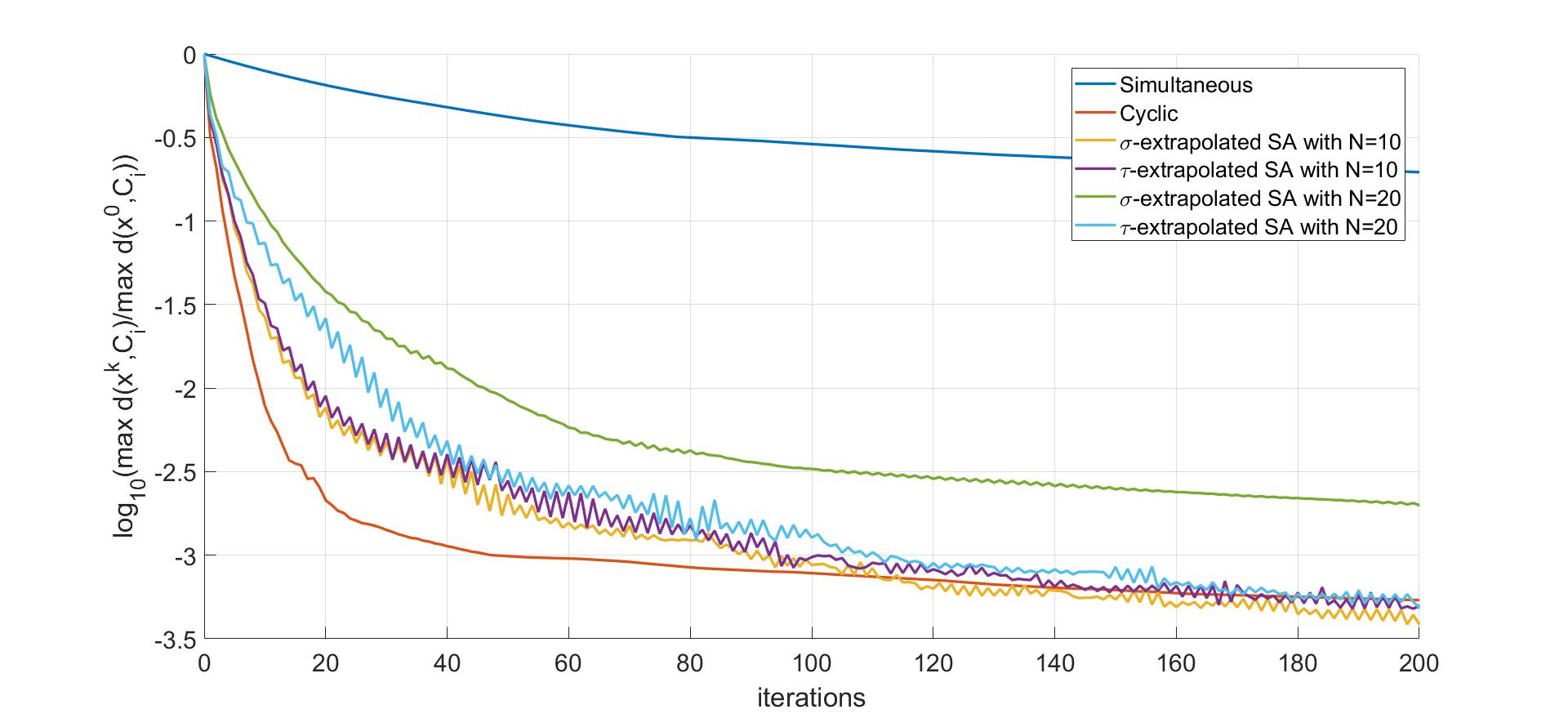 27/28
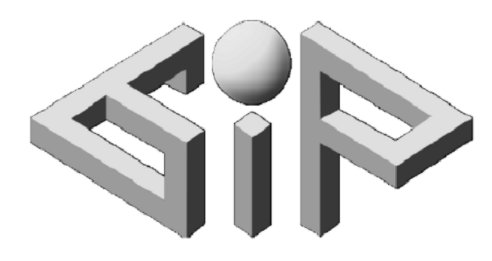 Experimental results
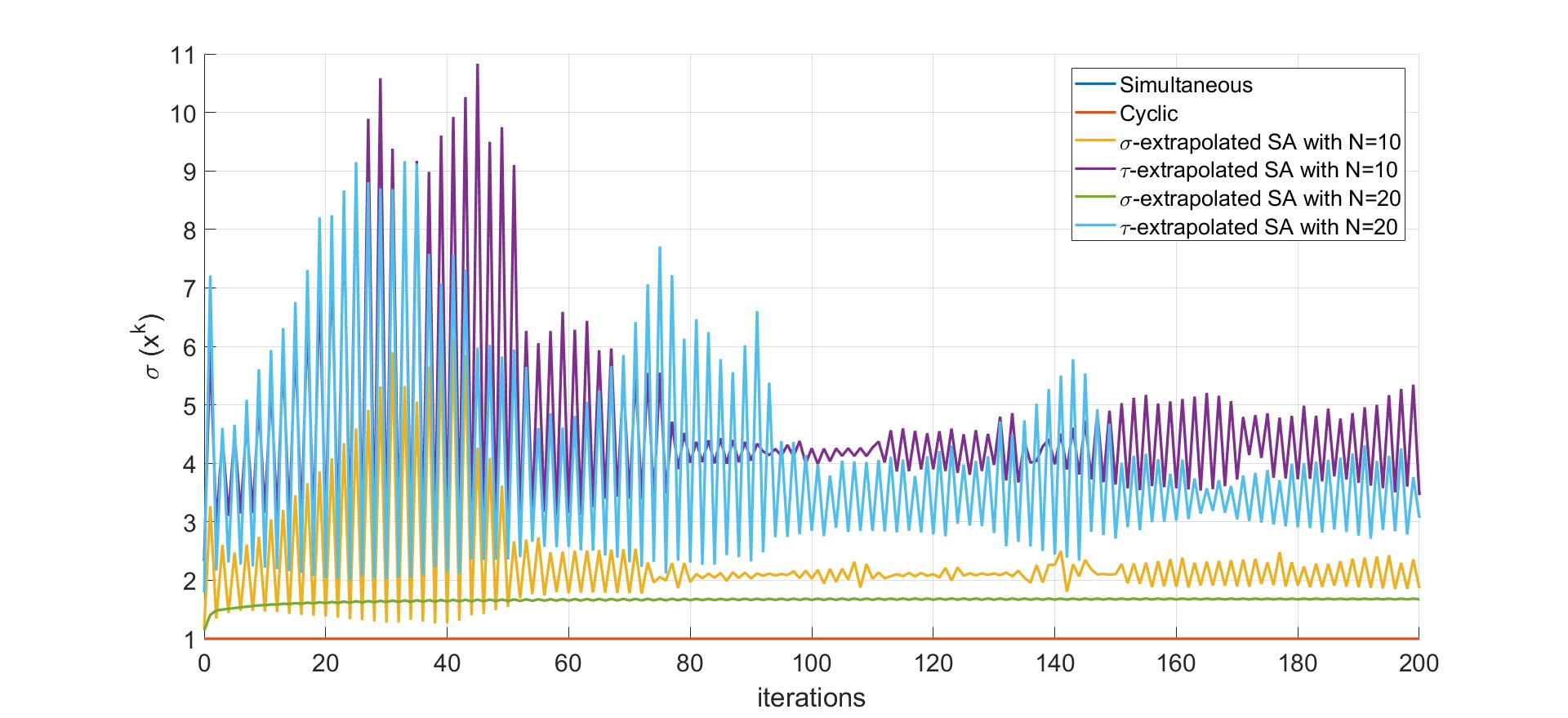 28/28
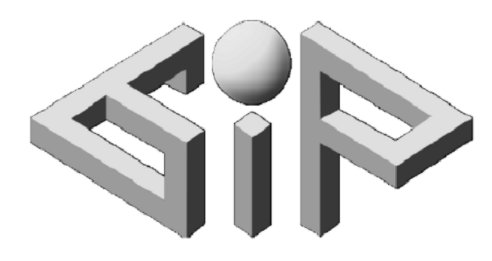 Appendix
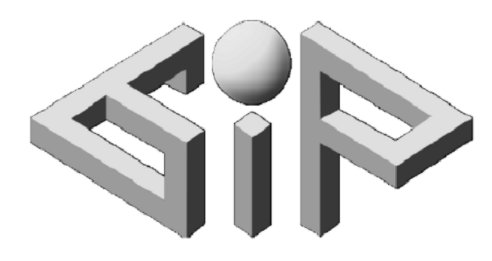 Cutters
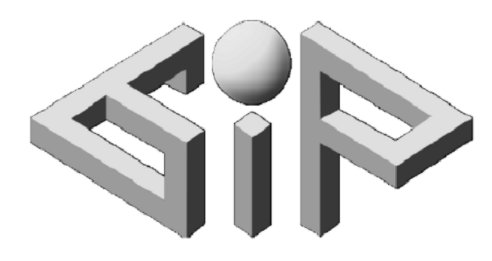 Examples
Subgradient Projection
Metric Projection
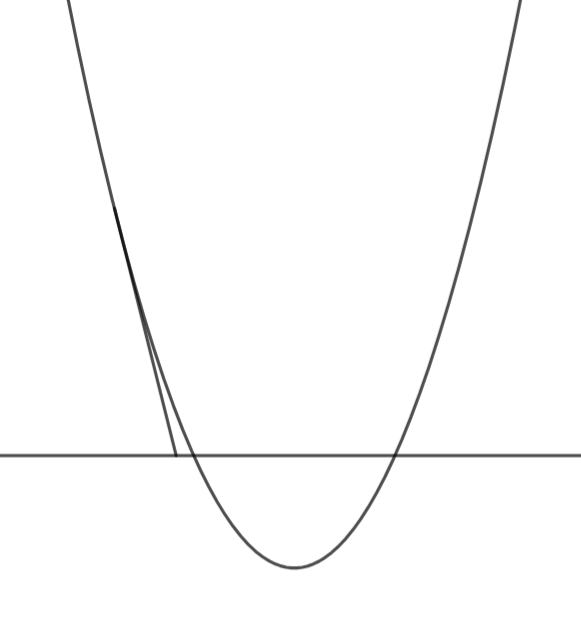 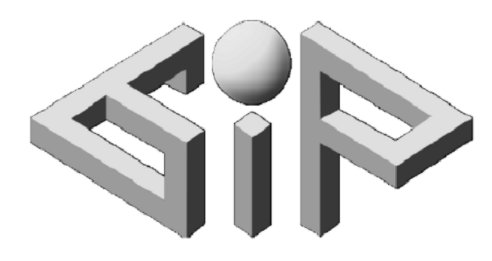 Caveat – SQNE operators
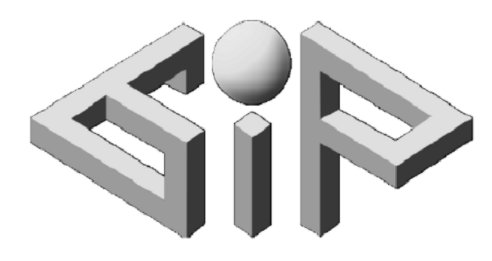 Linear regularity - Sets
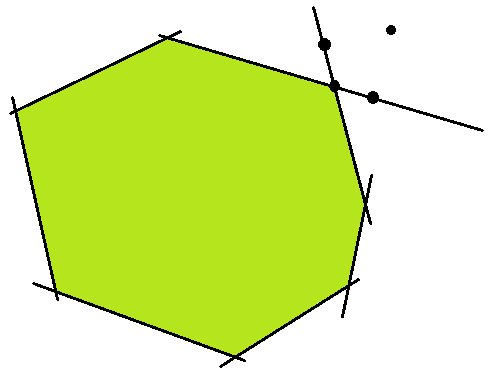 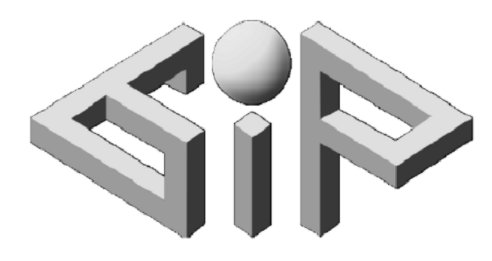 Linear regularity - Operators
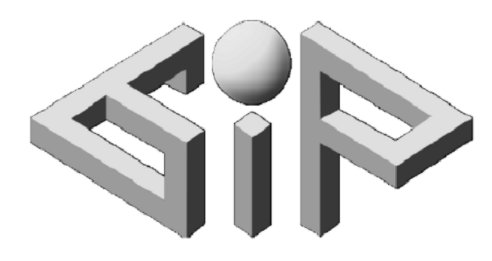 Nice correspondence
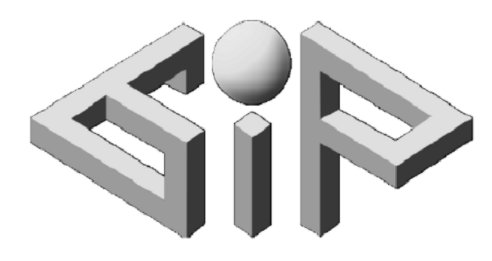 Main results
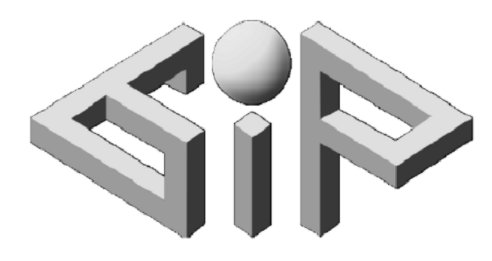 Main results
Questions?